This is a template that has been designed for you to customize and use as your own when presenting a proposal to leadership re switching to peer learning. There is content in the notes section to guide the presenting radiologist. If you decide to share these slides you may want to delete that content.Depending on how much time you have to present, you can delete content as well.  We have indicated in the notes which we think are required slides
Note, this slide deck does not include a detailed introduction into what peer learning is and how it works. You can prepare yourself for questions about this by watching the webinar available on the ACR Peer Learning Resources web page.In particular, we also recommend you watch the C-Suite webinar prior to your presentation, including the Q&A afterwards.
Modernizing Radiologist Performance Improvement
Transitioning from peer review to peer learning
[Speaker Notes: Insert your own logos here.]
Transitioning to Peer Learning
Our call to action: Why Peer Learning is being adopted nationwide

How can we make this transition?

Our proposal for implementation and sustainability
[Speaker Notes: Introductory slide to explain plan presentation.

Our call to action: This is the “Why”
In this section you will discuss the history of the peer learning movement genesis
Explain why peer learning is important and how it will meet the facility’s strategies and mission statement

How?
Define how peer learning will meet regulatory requirements and how it will be separated from physician credentialling requirements
Explain how peer learning affects physician well-being

Prepare/Implement/Sustain
Discuss the C-Suite and radiology peer learning partnership in the creation of a peer learning policy and potential quality improvement initiatives
Discuss key roles and required resources
Discuss workflows 
Discuss sustainability]
What is Peer Learning?
Group activity where expert professionals share learning opportunities and actively discuss errors, good catches and near misses in a constructive manner to teach and learn from one another with the goal of improving physician performance
Shared goal of improvement of services by relying on the establishment of trust and free exchange of feedback in a constructive and professional manner
Designed to result in systems improvement projects
WHY PEER LEARNING?
Our call to action
Institute of Medicine 1999:To Err is Human: Building a Safer Health System
[Speaker Notes: Required slide. Focus on last two points: We need to fix systems. Blaming individuals does not fix systems.]
Score-based Peer Review-RADPEER (2002)
JACR 2004; 1:59-65
[Speaker Notes: Required slide. Organized radiology responded to the Err is Human report by establishing a scored-based peer review system to try to see where errors where occurring.]
Score-Based Peer Review Limitations
[Speaker Notes: Required slide. Although well-intended, it has been shown over the years that this scored peer review system is deeply flawed, and can actually be harmful in that it can break down trust. Nevertheless, many people have been using it for lack of a better system.]
Institute of Medicine 2015:Improving Diagnosis in Health Care
[Speaker Notes: Required slide. In 2015, the IOM focused on the role diagnostic error plays in patient harm, reinvigorating the thought process around this issue.]
Institute of Medicine 2015 Improving Diagnosis in Health Care: Goals to Reduce Diagnostic Error & Improve Diagnosis
[Speaker Notes: Do not need to read all these, but can refer to the most important ones (1,2, 4, 5)]
Agency for Healthcare Quality and Research (AHRQ): Culture of Safety
AHRQ PSNet Safety Culture 2014
[Speaker Notes: The AHQR also highlighted the importance of establishing a culture of safety with these features.]
Adapting the 2015 IOM Goals to the Radiology Specialty: Peer Learning
Radiology 2017; 283:231-241
[Speaker Notes: Required slide. In 2017, in response to the IOM report, several radiology thought leaders proposed a different system, where learning opportunities could be shared without judgment for the purposes of learning among staff, and leveraged to create sustained improvement.]
Radiology Literature and Thought Leaders Endorse Transitioning from Peer Review to Peer Learning
CONCLUSION: The 2015 Institute of Medicine report on improving diagnosis emphasized that organizations and industries that embrace error as an opportunity to learn tend to outperform those that do not. To meet this charge, radiology must transition from a peer review to a peer learning approach.
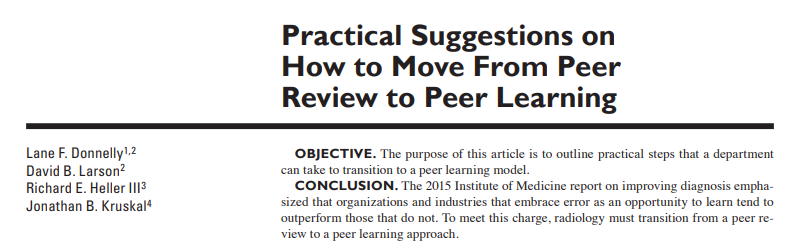 AJR 2018; 210:578-582
[Speaker Notes: Required slide.]
Peer Learning and Mission Statement
< Insert facility mission statement>
Peer learning meets our facility’s mission statement by offering the following:
<Insert first statement>
<insert 2nd statement>
Etc.
[Speaker Notes: Required slide. You should insert your client organizations mission statement here and connect that mission statement to what peer learning can achieve. If there are any other client initiatives that are similar or benefit peer learning they also can be highlighted here.]
HOW CAN WE MAKE THIS TRANSITION?
Peer Review to Peer Learning Transition
Peer Review

Score 1 (Concur with Interpretation)
Score 2 (Discrepancy in interpretation/not ordinarily expected to be made; understandable miss)
      a. Unlikely to be clinically significant
      b. Likely to be clinically significant
Score 3 (Discrepancy in interpretation/should be made most of the time)
      a. Unlikely to be clinically significant
      b. likely to be clinically significant
Peer Learning
Agree
     Great Call
Learning Opportunity
     Perception
     Cognition
     Technical/Protocol
     Reporting
     Communication
     Radiologist recommendations
     Other process related opportunity
[Speaker Notes: Required slide. The transition is not difficult in day to day operations.  Rather than scoring we focus on education.]
Peer Learning and Major National Organizations
No Regulatory Requirement Prohibiting Transitioning from Peer Review to Peer Learning
*Accreditations are important to not-for-profit hospitals regarding their bond ratings.
[Speaker Notes: Required slide. There are no barriers to adoption by national accreditation organizations. ACR and ABR have moved to support adoption of peer learning.]
Distinction between peer learning and physician credentialling
Peer learning and  performance evaluation are separate concepts and should remain distinct.
 OPPE (Online Professional Practice Evaluation) requirements for credentialling will need to be separate and not involve or include score-based peer review
Collaboration with credentialling leadership to ensure that all regulatory requirements for OPPE can be met performed in an efficient manner
[Speaker Notes: Required slide. (You should arrive with a proposal of how OPPE will be performed, ideally already vetted with credentialing leadership, so you can answer any questions to this end)]
Separate from Performance Evaluation
Performance evaluation without scored peer review.
[Speaker Notes: Required slide. (You should arrive with a proposal of how evaluation will be performed.)]
Bonus: Supports Physician Well-being
Aligns with efforts to support physician well-being 
Fosters a comfortable and supportive work environment
Reduce the fear and shame of disclosure of error
Culture of learning and improvement,  minimizing blame
Acknowledgment and amplification of ”great calls”
[Speaker Notes: Required slide.]
PREPARE/IMPLEMENT and SUSTAIN
[Speaker Notes: Required slide.]
Peer Learning Policy
Plan for joint effort to develop policy in partnership with executive leadership
Examples of peer learning opportunities at our facility may be defined as
Actual or potential performance issues
Discrepancies
Great calls
Near misses
<Insert other opportunities related to your practice>
Peer learning opportunities may be identified during:
Routine course work
Case conferences
<Insert other opportunities related to your practice>
[Speaker Notes: Required. If you have already drafted a policy, you can insert a screen capture. Can mention, if it will help, that it includes components meeting ACR accreditation requirements and is based on samples provided by ACR.]
Key Roles and Resources
Peer Learning Leader-  <Insert name of the peer learning leader at your facility>
C-Suite liaison- <insert name of the C-Suite liaison at your facility>
Administrative support- <insert name of the administrative support that will assist in peer learning coordination>
Additional personnel resources needed include: <If applicable: Insert additional resources required for your facility>
The amount of time or percentage of full-time equivalent (FTE) hours to be dedicated to managing the peer learning facility is expected to be < Insert here>.
[Speaker Notes: Required.]
Accountability
The Peer Learning leader will be accountable for the following:
Promote the peer learning program to all radiologists
Develop and maintain peer learning workflows
Receive and review peer learning opportunity submissions
<insert other responsibilities for your peer learning leader>
The C-suite will be accountable for:
Working with the peer learning leader to translate findings from peer learning activities into dedicated quality improvement efforts
Provide the additional resources needed to support the radiology peer learning program
<insert other responsibilities for your C-Suite>
[Speaker Notes: Optional. Only if applies.]
Workflows
Submission of learning opportunities
<insert method your facility will utilize for the submission of learning opportunities>
Review of submissions by peer learning program leaders
<insert process of review of submissions by PL leader>
Content organization and archiving
<insert process for content organization>
Presentation of peer learning opportunities
<insert process of learning opportunities presentation>
Quality Improvement efforts
<insert process of tracking quality improvement efforts>
[Speaker Notes: Optional. They may not be interested in or have time for the the exact details of how your program is going to run.]
Targets
Minimum participation by the radiologists in peer learning submissions is <insert example targeted submission number>
Minimum participation by the radiologists in peer learning activity participation is <insert example targeted participation number>
Minimum standards for peer learning program activities includes <insert example minimum standards>
[Speaker Notes: Optional. They may not be interested in or have time for the the exact details of how your program is going to run.]
Sample Peer Learning Metrics
Peer learning opportunities submitted in total and by each radiologist
Peer learning opportunities reviewed by each radiologist
Improvement activities resulting from peer learning opportunities
Peer learning conferences held
Peer learning conferences attended by each radiologist
[Speaker Notes: Optional. They may not be interested in or have time for the the exact details of how your program is going to run.]
Sample Metrics (Quarterly)
# of peer learning opportunities submitted in total and by each radiologist
# of peer learning opportunities reviewed by each radiologist
# of improvement activities resulting from peer learning opportunities
# peer learning conferences held
# of peer learning conferences attended by each radiologist
[Speaker Notes: Optional. They may not be interested in or have time for the the exact details of how your program is going to run.]
Advancing Movement- Radiology Peer Learning Publications (Pubmed)
[Speaker Notes: Required.]
Advancing Movement- Peer Learning Publications (Pubmed)
[Speaker Notes: Required.]
Conclusion
Peer learning is a physician quality improvement process that
focuses on individual and group learning & systems improvement
allows for opportunities of feedback without judgement 
helps build community and improved teamwork between practice members

We are prepared to deploy this program and reap the benefits for our patients, our clinicians, and the institution.
[Speaker Notes: Required.]